AUDIOLOGICAL ASSESSMENT OF HEARING
OUTLINE
HISTORY 
ANATOMY AND FUNCTION
GOALS OF AUDIOLOGICAL ASSESSMENT
OUTLINE OF TESTS
FUTURE DEVELOPMENTS
CONTROVERSIES
REFERENCES
history
In 1550AD cardano described sound transmission y rod held between ones teeth(1)
1648ADuverney explained that Cardano’s test transmission was via skull bones.
1649 -1712AD Gurther christoph used  experiments to prove eustachian tube as aeration and middle ear drainage. used table fork in an attempt on vibration properties of forks

1.Feldmann, H.  A history of audiology: a comprehensive report and bibliography from the earliest beginnings to the present.  Translations of the Beltone Institute for Hearing Research.  No. 22, January, 1970.
history
1834AD Weber  lateralization of bone conducted tuning fork stimuli by hearing-impaired persons 
1855AD  responses to tuning forks with the stem held against the skull and then with the tines held near the ear for normal hearing and hearing-impaired persons
1919 german 1st electronic audiometer
1922, Fowler and Wegel (1922a, b) described charts they called audiograms (3)
 1946 Lierle and Reger reported air and bone conduction audiograms they found for patients having otosclerosis, otitis media, and "inner ear" and "mixed" lesions (2,3,4)

2. Fowler EE (1936). A method for the early detection of otosclerosis. Arch Otolaryngol 24:731-741.
3.Fowler EP, Wegel RL. (1922b). Presentation of a new instrument for determining the amount and character of auditory sensation. pans Am Otol Soc 16:105-123.
4.Fowler EP, Wegel RL. (1922a). Audiometric methods and the applications. pans 28th Annu Meet Am Laryngol Rhinol Otol Soc 98-132.
1959  Terkildsen and Thomsen first described tympanograms for normal and pathologic ears( 5)
 Jerger & Liden et al in classified them in1970(7)
 Jewett and Williston (1971) clearly demonstrated that auditory evoked potentials arising from the eighth nerve and brain stem(6)
OAES in 1978 but came to clinical use in 1990’s

 5.Tbrkildsen K, Nielsen S. (1960). An electroacoustic impedance measuring bridge for clinical use. Arch Otolaryngol 72:339-346.
6. lbrkildsen K, Thomsen KA. (1959). The influence of pressure variations on the impedance of the human eardrum. J Laryngol 73:409-418
7.Jerger J. (1970). Clinical experience with impedance audiometry. Arch Otolaryngol 92:311-324
Anatomy and function
Goals of audiological testing
Determine hearing status 
Determine degree of hearing loss, type and configuration
Initiate appropriate intervention
Early and timely Habilitation
who to assess
Ideally all newborns should be screened at birth or soon after(8)
Preschool children (ages 3-5) should be screened(9)
High risk infants(8) 
Adults at high risk



8.Joint Committee on Infant Hearing. (2007). Year 2007 position statement: Principles and guidelines for early hearing detection and intervention programs. Pediatrics, 120(4), 898–921.
9.Harlor, Jr., A. D. B., & Bower, C. (2009). Hearing assessment in infants and children: Recommendations beyond neonatal screening. Pediatrics, 124(4), 1252–1263
TESTS
SUBJECTIVE TESTS
Pure Tone Audiometry
Speech audiometry
Tuning Fork Tests
Special tests
SISI
ABLB( alternate binaural loudness test)
Tone decay
OBJECTIVE TESTS
Tympanometry
Stapedius reflex test
OAES
BERA
PEDIATRIC AUDIOLOGICAL TESTS
SUBJECTIVE
BOA
Distraction test
Visual reinforcement audiometry 
Conditioned play audiometry
Speech tests
OBJECTIVE
ABR
OAES
TYMPANOMETRY
ACOUSTIC REFLEXES
Tuning fork tests
Used to differentiate between conductive and sensorineural hearing loss.
Test is performed with different types of frequency like 128,256,512, 1024,2048 Hz. 
Routine practices 256Hz,512 Hz  are used(10).
Larger forks vibrate at slower frequency.
Tuning fork is activated by striking against examiner's elbow, heel of hand and placed 2cm away from EAC for Air conduction and on mastoid for Bone conduction

10.Allen GW, Fernandez C. The mechanism of bone conduction. Ann Otol Rhinol Laryngol. 1960;69:5-28.
https://quizlet.com
Principle of Tuning Fork Tests
Conductive Hearing loss (CHL)
Sounds delivered to the ear via AC will be decreased 
If the sound is delivered to the ear via BC, bypassing the OE & ME, then the sound will be heard normally assuming there is no disorder.

Sensory Hearing Loss (SNHL)
Sounds delivered to the ear via BC will be deceased.
TYPES
Rinne Test
Weber Test
ABC test-BC on occlusion with patient &examiner
Schwabach Test-BC of patient and examiner
Gelle’s Test-BC on manometric pressure
Bing Test-BC with and without ear occlusion
Rinne test,
To identify a conductive defect
512 Hz are usually preferred, there is evidence that 256 Hz forks are more accurate
The sound level produced by light forks decays rapidly which is a disadvantage(10 dB HL every 10 seconds)
A patient with a profound sensorineural deafness may have a false Rinne’s negativeThe way to distinguish between a true and a false Rinne negative test is to perform Weber’s test.
[Speaker Notes: The difficulty in interpreting Rinne’s test is in total unilateral sensorineural hearing loss (i.e. a ‘dead’ ear)
For example, imagine the right ear is ‘dead’. On testing bone conduction on the right the sound travels to the good left (i.e. untested) ear and sounds louder than when the fork is held next to the external auditory meatus on the side being tested
The patient reports that bone conduction is better than air conduction giving a false negative Rinne’s test]
method
compare  relative loudness of the air and bone conduction.
 Or the sound decay method.
 loudness comparison techniques identify smaller air-bone gaps than decay methods 
The tines of the fork  held directly in line 2cms away from EAC when testing air conduction (11)

11.O Butskiy - ‎2016- Rinne test: does the tuning fork position affect the sound amplitude at the ear? Journal of Otolaryngology - Head & Neck Surgery201645:21
The tuning fork must make good contact with the skull when testing bone conduction(12)
the best position is on the flat surface just superior and posterior to the external canal
Steady the head with the examiners hand on the opposite side


12.British Society of Audiology. Recommended procedure for Rinne and Weber tuning-fork tests. British Society of Audiology. Br J Audiol. 1987;21:229–230. http://www.tandfonline.com/doi/abs/10.3109/03005368709076410
weber
can only really be in interpreted unilateral hearing impairment 
A vibrating tuning fork is placed in the middle of forehead or the vertex asked in which ear the sound is heard.
Normally, heard equally in both ears.
Lateralized to the worst ear in conductive hearing loss and better in Sensory neural loss ear.(13)
Sound travels directly to the cochlea through bone

13.Khanna S, Tonndorf J, Queller J. Mechanical parameters of hearing by bone conduction. J Acoust Soc Am. 1976;60:139-154
PURE TONE AUDIOMETRY(PTA)
Determine hearing threshold level for pure tones
“Level of a sound at which under specified conditions, a person gives 50% of correct detection responses on repeated trials”(14)

Standardized range:125 – 8000Hz

14.Harrell RW. Pure tone evaluation. In: Katz J, ed. Handbook of Clinical Audiology. 5th ed. Philadelphia, Pa.: Lippincott Williams & Wilkins; 2002:71–87
Plotted as threshold sensitivity vs the frequency range (audiogram)
 audiometric zero (0dB HL) is the average intensity at which the threshold of sensitivity is measured in normal people.
ASHA recommended procedure for pure-tone threshold search tests known as the modified Hughson-Westlake method(14) .
 14.Harrell RW. Pure tone evaluation. In: Katz J, ed. Handbook of Clinical Audiology. 5th ed. Philadelphia, Pa.: Lippincott Williams & Wilkins; 2002:71–87
Utility of PTA
Degree of hearing loss
Shape of loss/configuration
Interaural symmetry
Air Bone gap

Increase in stiffness of middle ear causes low frequency hearing loss, where as increase in mass effect of middle ear causes high frequency hearing loss
Degree of hearing loss
TYPE OF LOSS
Compare air conduction and bone conduction thresholds
Outer Ear
Conductive Loss
Middle Ear
Sensorineural Loss
Inner Ear
Auditory Nerve
Mixed Loss
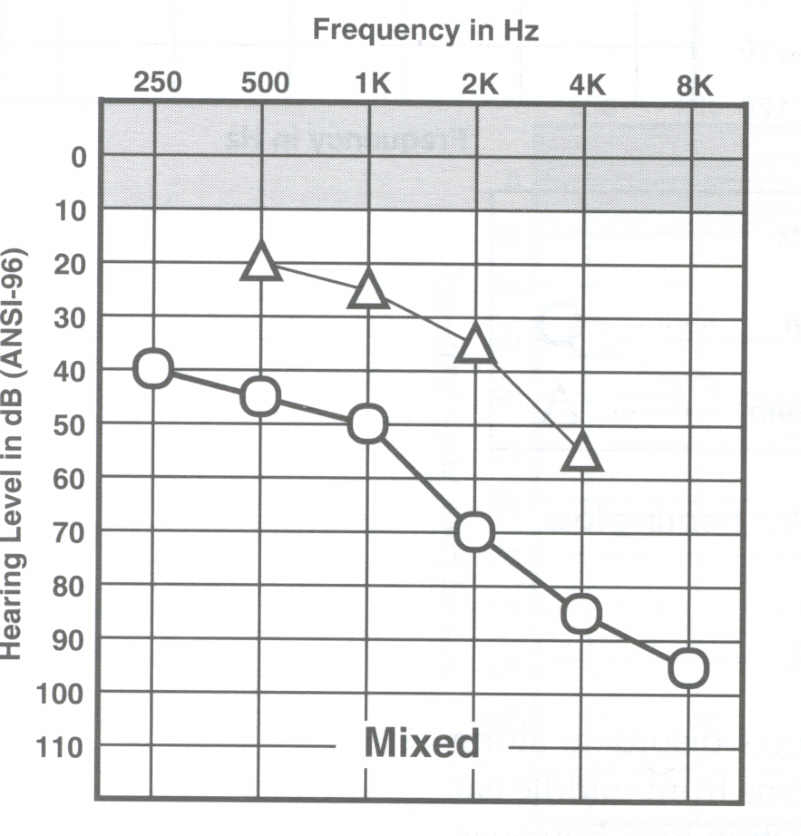 PRESBYCUSIS
Manifests as a bilateral & symmetric SNHL. 
Usually, the higher frequencies are most severely affected. 
Word recognition may be poorer than predicted from the audiogram
Audiometric Masking
Air and bone conduction  PTAs are confounded by crossover or contralateralization of signal(15).
Masking is the isolation of the NTE
Interaural attenuation (IA) is the amount of sound that is attenuated/reduced when crossing from one ear to the other

Supra aura earphones 40dB
Insert earphones 50dB
Bone conduction vibrator 0dB

 15.Katz J, Lezynski J. Clinical masking. In: Katz J, ed. Handbook of Clinical Audiology. 5th ed. Philadelphia, Pa.: Lippincott Williams & Wilkins; 2002:124–141
Otosclerosis audiogram
Cahart notch
Explanation
Drop at 2000hz corresponds to the loss of  EAC & ME loss of  impendance
Theories
Middle ear inertia
Osteotympanic  bone conduction
The Masking Dilemma
Occurs where both ears have a large air- bone gap and masking can only be introduced at level that results in over masking(16)
Occurs when the difference between BC threshold of the test ear and the air conduction threshold in the NTE approaches the amount of IA.
Hence threshold cannot be determined by conventional audiometric means(17)
16Naunton R. (1960). A masking dilemma in bilateral conductive deafness. Arch Otolaryngol 72:753-757
17Bergman M. (1964). The FIT test: monaural threshold finding through binaural fusion. Arch Otolaryngol 80: 440-449.
SPEECH AUDIOMETRY
Measures how well a person hears and understands speech signals.
Measurement of threshold for speech

Cross check of pure tone sensitivity

Quantification of suprathreshold speech recognition ability
Estimation of communiction function
Assistance in differential diagnoses
Assessment of auditory processing ability
Threshold tests
Speech detection threshold(SAT/SDT)
Speech recognition threshold(SRT) (17,18)
Suprathreshold tests
Word recognition tests(single syllable words)
Speech in noise tests.
Hearing in noise test(HINT)

17.Hudgins, C., Hawkins, J., Karlin, J., & Stevens, S. (1947). The development of recorded auditory tests for measuring hearing loss for speech. Laryngoscope, 57, 57–89
18.Hirsh, L., Davis, H., Silverman, S., Reynolds, E., Eldert, E., & Benson, R. (1952). Development of materials for speech audiometry. Journal of Speech and Hearing Disorders, 17, 321–337
Suprathreshold tests
Word recognition score (WRS)
The percentage of phonetically-balanced, monosyllabic words that a patient can accurately repeat
Presented at either MCL (most comfortable level) or MIL (most intelligible level)
This is generally thought to be approximately 30-40 dB SL re: SRT
A pre-recorded list of 25 to 50 words should be presented to each ear
Most common word lists: CID W-22 and NU-6(18,19)

18. Hirsh, L., Davis, H., Silverman, S., Reynolds, E., Eldert, E., & Benson, R. (1952). Development of materials for speech audiometry. Journal of Speech and Hearing Disorders, 17, 321–337
19. Tillman, T. W., & Carhart, R. (1966). An expanded test for speech discrimination utilizing CNC monosyllabic words, Northwestern University Auditory Test No. 6. Technical Report No. SAM-TR-66-55(June), 1-12
WORD RECOGNITION THRESHOLD
Diagnostic value: indicates Type of Hearing Loss
Normal speech curve:  maximum word recognition (100%)
Conductive loss:  curve shifted to right (100% still reached)
Cochlear loss: curve plateaus (never reaches 100%(20)
Retro-cochlear loss:  Rollover (at least 20% reduction in score in 10dB increase of intensity
20. . Dubno, J. R., Lee, F. S., Klein, A. J., Matthews, L. J., & Lam, C. F. (1995)Confidence limits for maximum word-recognition scores. Journalof Speech and Hearing Research, 38, 490–502.
INTERPRETING THE SPEECH AUDIOGRAM
Short increment sensitive index
Determine cochlear pathology. 
Based on recruitment (abnormal loudness growth) (21)
Diagnostic accuracy depends on degree of HL
 Difference limen for intensity (DLI): is the smallest change in the intensity of a pure tone which can just be detected
SISI variant (75dB or 20dB SL)
21. Jerger, J. (1987). Diagnostic audiology: Historical perspectives. Ear and Hearing, 8, 7S–12S.
Alternate binaural loudness test
Determine presence of loudness recruitment in abnormal ear in unilateral HL 
Same tone binaurally,20dB SL in impaired ear
Interpretation by assessing loudness differences at high intensity levels.
If same recruitment occurred hence cochlea lesion .Decruitment seen in Retrocochlea lesion.
Measures of auditory adaptation
Tone decay test
Intensity level at which a tone perception can be sustained for 60secs.
Tone at 5dB SL and patient responds as long as its audible.
Increment at 5dB intervals.
Quantified as final test level minus Threshold level.
Postive for retrocochlea if >30dB
STAT  suprathreshold adaptation test
Objective testsimmitance tests
Imitance refers to two techniques used for assessing middle ear function.(22)
Impedance = opposition to flow of sound through auditory system
     Admittance = ease with which sound flows   through the auditory system.
a.tympanometry
B. Acoustic stapedial reflex measurements

22. Jerger JF. Clinical experience with impedance  audiometry. Arch Otolaryngol 1970;92:311–24
Tympanometry
Objective measure of middle ear function
determines the amount of energy transmitted by the middle ear system
Three outcome measures:
static admittance (SA) or maximum compliance= point along the tympanogram where the amount of reflected SPL is the least
ear canal volume (ECV)=physical space between the end of the probe assembly and the tympanic membrane
middle ear pressure (MEP)= pressure along the x-axis of the tympanogram where the eardrum is the most compliant or where pressure is equal on both sides of the tympanic membrane
Admittance decreases, 
Reflected SPL increases
Admittance increases, 
Reflected SPL decreases
Tympanogram
Normal Tympanometry Values for Adults
Liden-Jerger Classification of Tympanometry(22)
Categorical classification of tympanograms
The most commonly used of classification systems;  uses “alphabet” category names









22.Jerger JF. Clinical experience with impedance audiometry. Arch Otolaryngol 1970;92:311–24
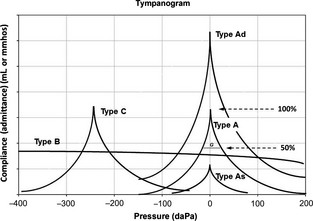 Abnormal Tympanograms
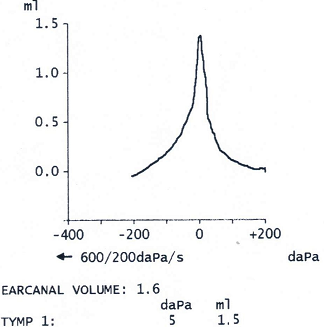 Type As=stiff, hypocompliant
Type AD=flaccid, hypercompliant
Stapedial Reflexes (Acoustic Reflexes)
Loud acoustic stimulus will cause bilateral contraction (reflex) of stapedius muscles stiffening the TM (23)
This results in a change in middle ear immittance, which is measured as an increase in dB SPL by the microphone in the probe assembly
Afferent:CNVIII
Efferent: CNVII  
23.Anderson, H., Barr, B., & Wedenberg, E. (1970). Early diagnosis of VIIIth-nerve tumours by acoustic refl ex tests. Acta Otolaryngologica,262, 232–237.
Acoustic Reflex Pathways
SOC superior olivary complex
Interpretation of Acoustic Reflexes To detect non-organic hearing lossInvestigate facial nerve function,       Investigate retro-cochlear pathology from a cochlea one
ACOUSTIC REFLEX DECAY
Sustain a tone at 10 dB above the ART for 10 seconds at 500 and 1000 Hz.
Differentiate cochlea from CNVIII disorder. 
Normal and cochlear loss: No tone decay 
retrocochlea lesion: 50% amplitude drop within 5 seconds. 
27% false postive in meniers disease (24) 



24.Jerger, J., & Jerger, S. (1983). Acoustic refl ex decay: 10-second or5-second criterion? Ear and Hearing, 4, 70–71.
AUDITORY EVOKED POTENTIALS
Grouped to 4 categories based on the latency ranges over which potentials are observed.
   a)Electroochleogram (ECoG)  5ms
    b)auditory brainstem response(ABR/BAER)10ms
    c)middle latency response(MLR) 50ms
    d)late latency response (LLR) 250ms
    e)auditory steady-state response (ASSR)
Applications
1.Prediction of hearing sensitivity
2.Infant hearing screening
3.Diagnostic evaluation of central auditory nervous system
4.Monitoring of auditory nervous system during removal of CNVIII tumours.
Electrocochleography EcoG
Clinical cochlea assessment using three electrical potentials CM,SP,AP
Action potential (AP) synchronous CNVIII firing 
The response of the cochlea to the stimulation is known as the cochlea microphonic (CM) and the direct current response is the summation potential(SP)
SP/AP ratio= 0.3-0.5
Higher in meniers disease (25)





 25.DG Pappas et al. Am J Otol 21 (1), 81-87. 1 2000
BRAINSTEM EVOKED RESPONSE AUDIOMETRY(BERA
ABR/BAER
Objective manner of eliciting brain stem potentials in response to audiological click stimuli
 The elicited waveform response is measured by surface electrodes typically placed at the vertex of the scalp and ear lobes
The amplitude (microvoltage) of the signal is averaged and charted against the time (millisecond), much like an EEG.
Interpretation of BERA
[Speaker Notes: I-III WAVE LATENCY posterior cranial fossa lesions
III-V  wave latency    intraxial auditory brainstem dysfunction.]
Stacked ABR
Identifies small acoustic neuromas
95% sensitivity, 88% specificity(26)
Records sum neural activity across entire frequency region of the cochlea.
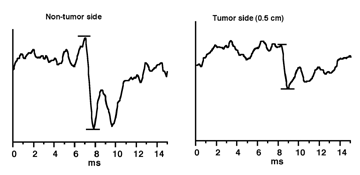 . 26.Manuel Don 2005 Stacked ABR; An alternative screening tool
[Speaker Notes: The failure of standard ABR measures to detect small (< or =1 cm) acoustic tumors has led to the use of enhanced magnetic resonance imaging (MRI) as the standard to screen for small tumors.
The Stacked ABR is formed by temporally aligning wave V of the derived-band ABRsand then summing the responses. ¾Aligning the derived-band ABRseliminates phase cancellation of lower frequency activity. Thus, the Stacked ABR amplitude reflects activity from all frequency regions of the cochlea, not just the high frequencies. ¾Reduction of anyneural activity due to a tumor, even a small tumor, will result in a reduction of the Stacked ABR amplitude.]
OTOACOUSTIC EMISSIONS (OAE)
Low intensity Sounds produced by motile elements of cochlea outer hair cells. Kemp 1978(27).
Are frequency specific in that they arise from the place of basilar membrane responsible for processing that frequency.
 OAEs are byproduct of a healthy OHCs
Indicates integrity of cochlea function.
27. Kemp, D. T. (1978). Stimulated acoustic emissions from within the human auditory system. Journal of the Acoustical Society of America, 64, 1386–1391
TYPES OF OAES
Spontaneous otoacoustic emissions (SOAEs): Sounds emitted without an acoustic stimulus

Transient otoacoustic emissions (TOAEs)/ Transient evoked otoacoustic emissions (TEOAEs) 

Distortion product otoacoustic emissions (DPOAEs)

Sustained-frequency otoacoustic emissions (SFOAEs)
Evoked potentials
TEOAES 
Elicited by a signal or click presented at 80 -85dB SPL  and response is recorded.
Occur aafter 4msecs of signal presentation and continue for 10msec
Presented as an amplitude/time plot of the acoustic waveform recorded in ear canal
Neonates record more than20dB SPL 
Children and adults 10-15dB SPL.
Are absent in cochlea lesion but present in neural lesions.
DPOAES
Are result of nonlinear processes in the cochlea using two tones(f1 &f2)
The distotortion product equation 2f1-f2
A magnitude/frequency plot correlates functional integrity of the cochlea near F2.
Optimum DPOAES at frequencies ratio 1:1.2 e.g 1000&1200Hz.
Can be obtained in persons with more OHC loss and in response to higher frequency stimuli than TOAES
OAEs
SOAE: Cochlea in good health.
Present in only 50-70% of normal HL people.
Absentif >30dB 
TOAE: 
Neonatal/infant hearing screening (27)
Cochlear pathology from retrocochlear.




27.dr.njoroge muhoho 2005 newborn screening for hearing loss using TEOAES
DPOAE:
Greater frequency specificity. 
Early detection of cochlear damage i.e. ototoxic drugs
PAEDIATRIC AUDIOLOGICAL TEST BATTERY
SUBJECTIVE
OBJECTIVE
BOA (behavioural observation audiometry)
Distraction test
VRA (visual reinforcement audiometry)
Conditioned Play Audiometry
Speech Tests
Auditory Brainstem Response Audiometry
Otoacoustic Emmissions
Tympanometry & Acoustic Reflexes
PAEDIATRIC HEARING ASSESSMENT
Behavioral Observation Audiometry (BOA):

0 to 5 months. 

Quieting, eye widening, startle, etc.
Visual Reinforcement Audiometry (VRA):

6 months to 2-2.5 yrs

Turns to sound stimulus

A puppet lights-up to reward (reinforce) the child's listening behavior.
INFANT DISTRACTION TEST
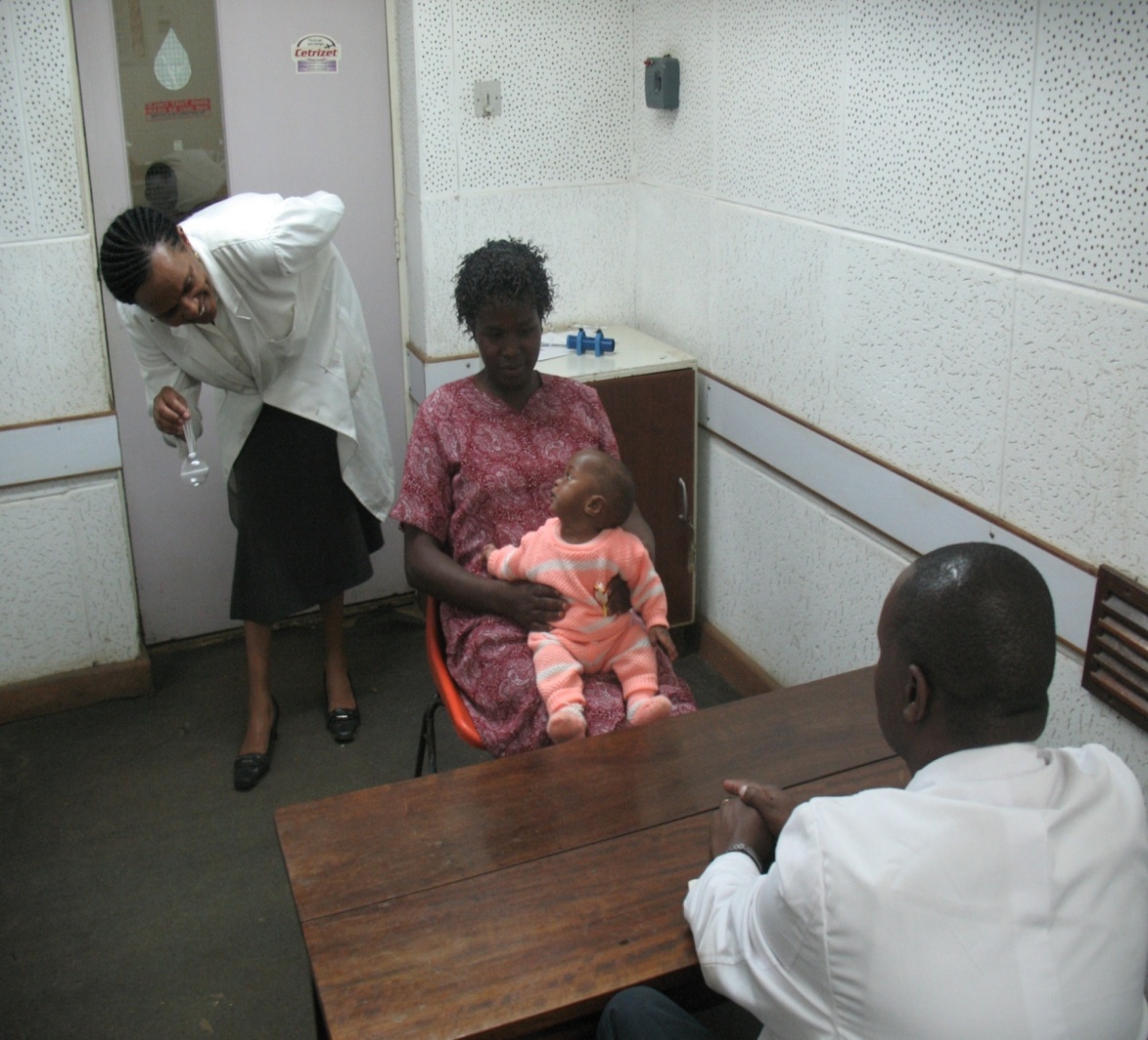 Age 7 – 18 months.

Child able to sit and turn to localize source of sound.
PAEDIATRIC HEARING ASSESSMENT
Conditioned Orientation Reflex (COR) Audiometry: 

Same as VRA

> one sound source and puppet reinforcer used.
Conditioned Play Audiometry (CPA):
Age 2 years.
Consistent between age 2 to 3 years: 
Uses toys to maintain the child's attention 
Sound = drop toy in bucket
CONTROVERSIES
Audiological assessment in children with auditory processing disorders.
FUTURE
ABR response to complex sounds
references
1.Feldmann, H.  A history of audiology: a comprehensive report and bibliography from the earliest beginnings to the present.  Translations of the Beltone Institute for Hearing Research.  No. 22, January, 1970.
2.Fowler EE (1936). A method for the early detection of otosclerosis. Arch Otolaryngol 24:731-741.
3.Fowler EP, Wegel RL. (1922b). Presentation of a new instrument for determining the amount and character of auditory sensation. pans Am Otol Soc 16:105-123.
4.Fowler EP, Wegel RL. (1922a). Audiometric methods and the applications. pans 28th Annu Meet Am Laryngol Rhinol Otol Soc 98-132.
5.Tbrkildsen K, Nielsen S. (1960). An electroacoustic impedance measuring bridge for clinical use. Arch Otolaryngol 72:339-346.
6. lbrkildsen K, Thomsen KA. (1959). The influence of pressure variations on the impedance of the human eardrum. J Laryngol 73:409-418
7.Jerger J. (1970). Clinical experience with impedance audiometry. Arch Otolaryngol 92:311-324
8Joint Committee on Infant Hearing. (2007). Year 2007 position statement: Principles and guidelines for early hearing detection and intervention programs. Pediatrics, 120(4), 898–921.
9Harlor, Jr., A. D. B., & Bower, C. (2009). Hearing assessment in infants and children: Recommendations beyond neonatal screening. Pediatrics, 124(4), 1252–1263 
10.Allen GW, Fernandez C. The mechanism of bone conduction. Ann Otol Rhinol Laryngol. 1960;69:5-28.
11.O Butskiy - ‎2016- Rinne test: does the tuning fork position affect the sound amplitude at the ear? Journal of Otolaryngology - Head & Neck Surgery201645:21
12 British Society of Audiology. Recommended procedure for Rinne and Weber tuning-fork tests. British Society of Audiology. Br J Audiol. 1987;21:229–230. http://www.tandfonline.com/doi/abs/10.3109/03005368709076410
13. Khanna S, Tonndorf J, Queller J. Mechanical parameters of hearing by bone conduction. J Acoust Soc Am. 1976;60:139-154
14. 14.Harrell RW. Pure tone evaluation. In: Katz J, ed. Handbook of Clinical Audiology. 5th ed. Philadelphia, Pa.: Lippincott Williams & Wilkins; 2002:71–87
15. Katz J, Lezynski J. Clinical masking. In: Katz J, ed. Handbook of Clinical Audiology. 5th ed. Philadelphia, Pa.: Lippincott Williams & Wilkins; 2002:124–141
16.Naunton R. (1960). A masking dilemma in bilateral conductive deafness. Arch Otolaryngol 72:753-757
17.Hudgins, C., Hawkins, J., Karlin, J., & Stevens, S. (1947). The development of recorded auditory tests for measuring hearing loss for speech. Laryngoscope, 57, 57–89.
18.Hirsh, L., Davis, H., Silverman, S., Reynolds, E., Eldert, E., & Benson, R. (1952). Development of materials for speech audiometry. Journal of Speech and Hearing Disorders, 17, 321–337
19.Tillman, T. W., & Carhart, R. (1966). An expanded test for speech discrimination     utilizing   CNC monosyllabic words, Northwestern University Auditory Test No. 6. Technical Report No. SAM-TR-66-55(June), 1-12
20.Dubno, J. R., Lee, F. S., Klein, A. J., Matthews, L. J., & Lam, C. F. (1995).Confidence     limits for maximum word-recognition scores. Journal of Speech and Hearing Research, 38, 490–502.
21.Jerger, J. (1987). Diagnostic audiology: Historical perspectives. Ear and Hearing, 8, 7S–12S.
22. Jerger JF. Clinical experience with impedance audiometry. Arch Otolaryngol 1970;92:311–24
23.Anderson, H., Barr, B., & Wedenberg, E. (1970). Early diagnosis of VIIIth-nerve tumours by acoustic refl ex tests. Acta Otolaryngologica,262, 232–237.
24. Jerger, J., & Jerger, S. (1983). Acoustic refl ex decay: 10-second or5-second criterion? Ear and Hearing, 4, 70–71. 
25.Manuel Don 2005 Stacked ABR; An alternative screening tool
26. Kemp, D. T. (1978). Stimulated acoustic emissions from within the human auditory system. Journal of the Acoustical Society of America, 64, 1386–1391
27. 27.njoroge muhoho 2005 newborn screening for hearing loss using TEOAES